Projet Classe numérique en 
Sciences de la Vie et de la Terre
Avec les élèves de la 5èmeB
Du collège Réeberg NERON
Et le professeur Mme Clet
Année scolaire 2015/2016
Pour l’intégration du numérique dans la discipline :
- Une recherche documentaire sur internet et une utilisation d’un logiciel de simulation sur l'alimentation.

- Une utilisation systématique d’un vidéo-projecteur, d’une caméra numérique vidéo-projetée lors des observations au microscope.
Pour des productions numériques lors des heures «projet numérique» :
Dans le cadre d’une démarche scientifique autour du thème de la respiration des plantes chlorophylliennes,
utilisation de l’EXAO (EXpérimentation Assistée par Ordinateur) pour :
●la réalisation de mesures avec utilisation de capteurs numériques,   

      
●la production de fiches de synthèse (logiciels de traitement de texte, Paint, tableur) sur cette démarche scientifique à mettre sur le  site du collège.
Productions d’élèves de la classe numérique en S.V.T
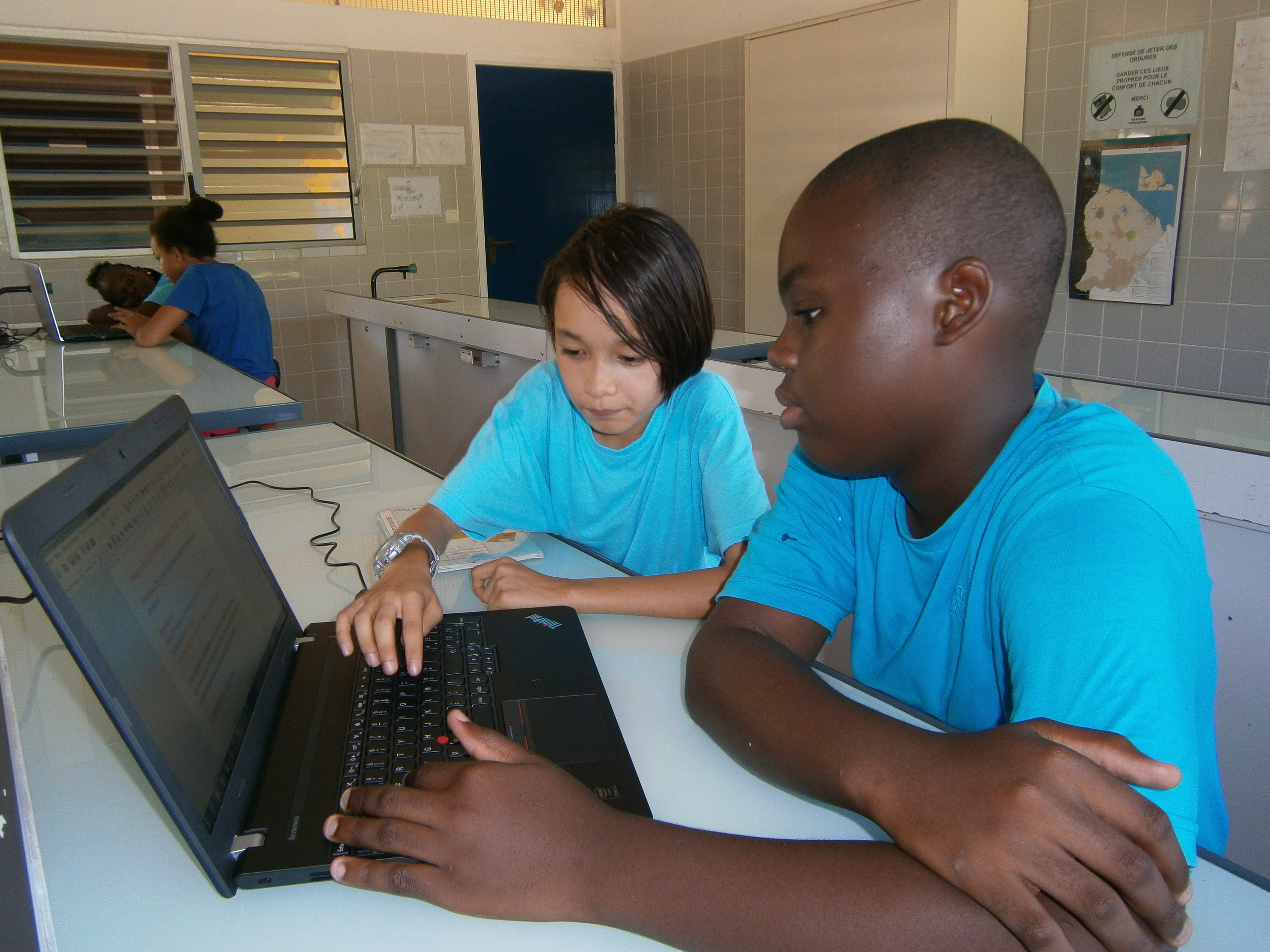 LA RESPIRATION DES ÊTRES VIVANTS
Térence et Rauwann, 5èmeB

Problème: Est-ce que les plantes respirent comme les animaux ?
 
hypothèses:
1) « non les végétaux prennent  du dioxyde de carbone et rejettent du dioxygène ».
2) « oui les plantes respirent comme les animaux ».
 
Conséquences vérifiables : Si les plantes respirent comme les animaux on va constater un rejet de dioxyde de carbone et une disparition de dioxygène dans un milieu .
Expériences:
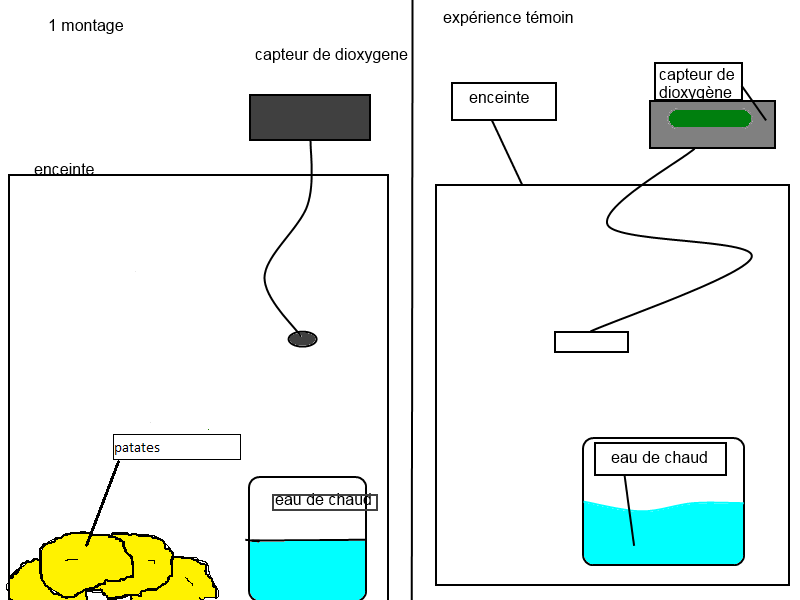 Résultats :
L'eau de chaux est devenue trouble.
Conclusion : La quantité de dioxygène qui diminue et l'eau de chaux troublée, montrent que la plante a pris du dioxygène et rejeté du dioxyde de carbone.
 
Notre 2ème hypothèse est vérifiée, la plante respire.